АЛГЕБРА
8 класс
ТЕМА: 
РЕШЕНИЕ 
ЗАДАЧ
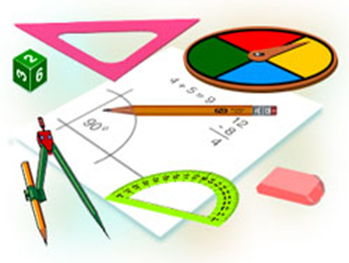 ПРОВЕРКА САМОСТОЯТЕЛЬНОЙ РАБОТЫ
Задача 467. В таблице приведены сведения о числе бутонов, выросших на 30 выбранных случайным образом кустах хлопчатника:






Постройте таблицу частот выборки. 
Постройте полигон частот выборки.
ПРОВЕРКА САМОСТОЯТЕЛЬНОЙ РАБОТЫ
Решение. 
Таблица частот.



Полигон частот.
ПРОВЕРКА САМОСТОЯТЕЛЬНОЙ РАБОТЫ
Задача 468. Классный руководитель получил сведение о том сколько часов в воскресенье проводит за телевизором каждый из 30 учеников класса:





Постройте таблицу частот выборки. 
Постройте полигон частот выборки.
ПРОВЕРКА САМОСТОЯТЕЛЬНОЙ РАБОТЫ
Решение. 
Таблица частот.




Полигон частот.
АНАЛИЗ ДАННЫХ. ПРЕДСТАВЛЕНИЕ ДАННЫХ.
РЕШЕНИЕ ЗАДАЧ
РЕШЕНИЕ ЗАДАЧ
РЕШЕНИЕ ЗАДАЧ
Решение. 


2) Полигон частот.
РЕШЕНИЕ ЗАДАЧ
Решение. 


2) Полигон относительных частот.
РЕШЕНИЕ ЗАДАЧ
РЕШЕНИЕ ЗАДАЧ
РЕШЕНИЕ ЗАДАЧ
Решение. 


2) Полигон частот.
РЕШЕНИЕ ЗАДАЧ
Решение. 


2) Полигон относительных частот.
ЗАДАНИЯ ДЛЯ САМОСТОЯТЕЛЬНОГО РЕШЕНИЯ
Решить письменно задачи № 471, 472
на странице 193
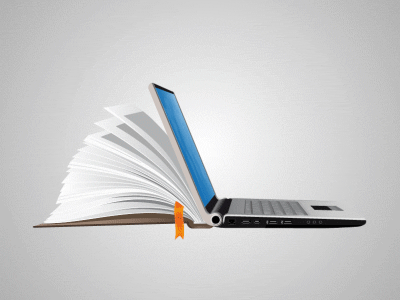